JPA
WA2
Martin Klíma
WA 2
1
JPA – Java Persistence API
JPA is a standardized API to ORM
ORM = Object – Relational Mapping
Database 
Tables and relations
My application– uses OOP
Invoice
Invoice line
WA 2
2
ORM – what is it and why we need it?
OOP works with classes and their instances
There are object databases that work with OOP natively
Performance problems
Standardization problems
Commercial solutions are usually based on RDB
Direct work with RDB is possible using JDBC
Not comfortable
Error prone
Degrease of code readability
Mixing RDB an OOP approach
WA 2
3
ORM in Java EE
Until J2EE 1.4 there were special Entity Beans
Set of interfaces and classes
A LOT of config files
Complicated and hard to use

but …
Persistence fully managed by a container
Transactions solved
Load balancing
WA 2
4
Is there an option?
… yes

Hibernate framework
	- came with a simple to use XML mapping from a POJO to RDB

JPA
    - a modern version of HIBERNATE, does the same using annotations
WA 2
5
The core idea
Use POJO only
Implicit mapping using variable names
Annotate exceptions only
Container takes care of resource injection
Objects use inheritance
WA 2
6
Entity Manager
Takes care of work with entities, connection.
Can be obtained using resource injection




or using factory
@PersistenceContext(unitName="school_persistence_unit")    private EntityManager em;

//…follows work with em
javax.persistence.EntityManager em;        em = javax.persistence.
       Persistence.createEntityManagerFactory(
   " school_persistence_unit ").createEntityManager();

//…follows work with em
WA 2
7
Entity manager - configuration
Configuration is stored in file persistence.xml







More PU can be defined in one file
Provider – implementation
Hibernate, Oracle Toplink, OpenJPA
Name of PU
will be used for DI
<?xml version="1.0" encoding="UTF-8"?><persistence version="1.0" xmlns="http://java.sun.com/xml/ns/persistence" xmlns:xsi="http://www.w3.org/2001/XMLSchema-instance" xsi:schemaLocation="http://java.sun.com/xml/ns/persistence http://java.sun.com/xml/ns/persistence/persistence_1_0.xsd">  <persistence-unit name="school_persistence_unit" transaction-type="JTA">    <provider>oracle.toplink.essentials.PersistenceProvider</provider>    <jta-data-source>jdbc/school</jta-data-source>    <properties>      <property name="toplink.ddl-generation" value="drop-and-create-tables"/>    </properties>  </persistence-unit></persistence>
provider = JPA implementation
 (several exist)
JNDI name
strategy for table generation
WA 2
8
Entity Manager
persist(Object entity)  
saves entity into DB
refresh(Object entity)
reloads the entity from DB
merge(T entity)
merges / connects an object to a persistent context
remove(Object entity)
deletes from DB
find(Class<T>entityClass, Object primaryKey)
finds an entity of T type using primary key
flush()
makes sure to write to DB
create*Query(String sql, …) 
query to DB
WA 2
9
Code example
Consider this POJO an entity
@Entitypublic class TeacherEntity implements Serializable {    private static final long serialVersionUID = 1L;    @Id    @GeneratedValue(strategy = GenerationType.AUTO)    private Long id;    private String firstName;    private String lastName;    @OneToMany(mappedBy = "supervisor")    private Collection<StudentEntity> students;    public Long getId() {  return id;  }    public void setId(Long id) {  this.id = id; }    public String getFirstName() {  return firstName; }    public void setFirstName(String firstName) {     this.firstName = firstName;  }    public String getLastName() {  return lastName;   }    public void setLastName(String lastName) {  this.lastName = lastName;   }    public Collection<StudentEntity> getStudents() {        return students;    }}
POJO class
An Entity must have a primary key
Properties should have getters and setters
Collection of related entities
One teacher may supervise multiple students
WA 2
10
Code example cont.
Session EJB
@Statelesspublic class SchoolSessionBean implements SchoolSessionBeanRemote, SchoolSessionBeanLocal {    @PersistenceContext(unitName = "school_persistence_unit")    private EntityManager em;    public StudentEntity addStudent(final String firstName, final String lastName) {        StudentEntity newStudent = new StudentEntity();        newStudent.setFirstName(firstName);        newStudent.setLastName(lastName);        em.persist(newStudent);        return newStudent;    }
DI of Entity Manger instance
Let’s create a new instance of Student
Let it persist into DB
WA 2
11
Entity lifecycle
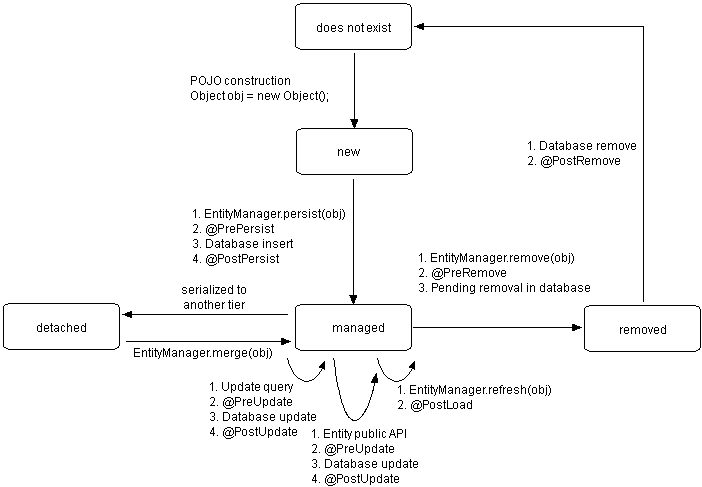 WA 2
source http://download.oracle.com/docs/cd/B31017_01/
web.1013/b28221/undejbs003.htm
12
merge
typical example





Servlet changes some property, then merge
Servlet
EJB
DB
Unmanaged 
= detached
Managed
RMI
Servlet
EJB
DB
Unmanaged 
= detached
Managed
RMI
merge
WA 2
13
Code example
@Statelesspublic class SchoolSessionBean implements SchoolSessionBeanRemote, SchoolSessionBeanLocal {    @PersistenceContext(unitName = "school_persistence_unit")    private EntityManager em; 

    public void setSupervisor(final StudentEntity student, final TeacherEntity supervisor) {        student.setSupervisor(supervisor);        em.merge(student);    }
 }
WA 2
14
Entity
must have empty public or protected constructor
must have annotation of javax.persistence.Entity
must not be final, neither its methods and properties
due to the fact, that container will yet extend it internally
if it will be serialized, for example due to RMI call, must implement Serializable 
must have a primary key @Id

Annotated can be either properties or methods, not both!
Either
Or
@Id    @GeneratedValue(strategy = GenerationType.AUTO)    private Long id;
@Id    @GeneratedValue(strategy = GenerationType.AUTO)    public Long getId() {        return id;    }
WA 2
15
Entity relations
Relations like in RDB
1:N, 1:1, M:N

Relation Owner is that Entity, that holds the foreigh key 
For example: 1:N



by M:N any of the Entities can be the owner
Owner
WA 2
16
Unidirectional and bidirectional relations
Unidirectional
onle one party (owner) knows about the peer


Bidirectional
both parties know about the peer
one of them is the owner

the other one is informed
@ManyToOne ()
Example
public void setSupervisor(final StudentEntity student, final TeacherEntity supervisor) {        student.setSupervisor(supervisor);        em.merge(student);//        Attention, this does not work, must call                                                                         //        supervisor.getStudents().add(student);//        em.merge(supervisor);    }
@ManyToOne ()
@OneToMany(mappedBy = "supervisor")
WA 2
17
Example @ManyToMany
Subject
Teacher
@Entitypublic class SubjectEntity implements Serializable {    private static final long serialVersionUID = 1L;    @Id    @GeneratedValue(strategy = GenerationType.AUTO)    private Long id;    private String name;
    @ManyToMany    private Collection<TeacherEntity> teachers;    public Long getId() { return id;   }    public void setId(Long id) {   this.id = id;  }…
    public Collection<TeacherEntity> getTeachers() {  
           return teachers;   }    public void setTeachers(Collection<TeacherEntity> teachers) {    this.teachers = teachers;   }}
@Entitypublic class TeacherEntity implements Serializable {    @ManyToMany(mappedBy = "teachers")    private List<SubjectEntity> subjectEntitys;    private static final long serialVersionUID = 1L;    @Id    @GeneratedValue(strategy = GenerationType.AUTO)    private Long id;
    @ManyToMany(mappedBy = "teachers")    private List<SubjectEntity> subjectEntitys;    public Long getId() { return id; }    public void setId(Long id) {  this.id = id; }...    public Collection<StudentEntity> getStudents()         return students;  }    public List<SubjectEntity> getSubjectEntitys() {         return subjectEntitys;   }
}
Owner
Informed
public void LinkTeacherSubject (SubjectEntity subject, TeacherEntity teacher){        subject.getTeachers().add(teacher);        em.merge(subject);        // but not:        // teacher.getSubjectEntitys().add(subject);        // em.merge(teacher);    }
relation
WA 2
18
Anotace - details
Many annotation do have additional parameters, see http://www.oracle.com/technology/products/ias/toplink/jpa/resources/toplink-jpa-annotations.html
@OneToMany(cascade=“ALL”)
ALL - all cascading operations performed on the source entity are cascaded to the target of the association.
MERGE - if the source entity is merged, the merge is cascaded to the target of the association.
PERSIST - if the source entity is persisted, the persist is cascaded to the target of the association.
REFRESH - if the source entity is refreshed, the refresh is cascaded to the target of the association.
REMOVE - if the source entity is removed, the target of the association is also removed.
@JoinColumn
name, referendedColumnName, unique, nullable, insertable, columnDefinition, table
@Transient
items that should not be written to DB
WA 2
19
Annotations cont.
@GeneratedValue(strategy=
Sequence 
AUTO – JPA will choose a strategy atumaticaly
TABLE – an extra dedicated table will be used to ensure unique ID
IDENTITY – DB will ensure unique identifier

@LOB
property will be mapped to BLOB datatype
WA 2
20
Reverse generation of  StudentEntity
@Entity@Table(name = "STUDENTENTITY")@NamedQueries({    @NamedQuery(name = "Studententity.findAll", query = "SELECT s FROM Studententity s"),    @NamedQuery(name = "Studententity.findById", query = "SELECT s FROM Studententity s WHERE s.id = :id"),    @NamedQuery(name = "Studententity.findByLastname", query = "SELECT s FROM Studententity s WHERE s.lastname = :lastname"),    @NamedQuery(name = "Studententity.findByFirstname", query = "SELECT s FROM Studententity s WHERE s.firstname = :firstname")})public class Studententity implements Serializable {    private static final long serialVersionUID = 1L;    @Id    @Basic(optional = false)    @Column(name = "ID")    private Long id;    @Column(name = "LASTNAME")    private String lastname;    @Column(name = "FIRSTNAME")    private String firstname;    @JoinColumn(name = "SUPERVISOR_ID", referencedColumnName = "ID")    @ManyToOne    private Teacherentity supervisorId;    public Studententity() {    }    public Studententity(Long id) {   this.id = id;   }    public Long getId() {   return id;    }

… 

}
WA 2
21
Inheritance = ISA relations
Physical level
Logical level
Human
Student
Student
Student
Human
Student
Human
SINGLE_TABLE
all is in one table, distinguishing is one column
FirstName
 LastName
FirstName
 LastName
 Class
FirstName
 LastName
 Class
 Is_Student
FirstName
 LastName
 Class
FirstName
 LastName
Id_Human
 Class
FistName
 LastName
TABLE_PER_CLASS
every entity has its own table with a full set of attributes
ISA
JOINED
main table has the basic set of attributes, others have the extra ones. The others are weak entities.
WA 2
22
Inheritance – implementation in JPA
@Entity@Inheritance(strategy=InheritanceType.SINGLE_TABLE)@DiscriminatorColumn(name="TEACHER_TYPE", discriminatorType=DiscriminatorType.STRING, length=4)@DiscriminatorValue(value="FULL")public class TeacherEntity implements Serializable {
…
}
@Entity@DiscriminatorValue(value="PART")public class PartTimeTeacherEntity extends TeacherEntity implements Serializable {
…
}
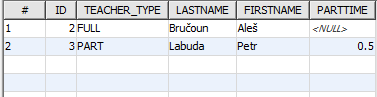 WA 2
23
Query language
Language similar to SQL
Java Persistence query language




Language is dialect independent.
public Collection<TeacherEntity> findTeacherByLastName(final String lastName) {        return em.createQuery(                "SELECT t FROM TeacherEntity t WHERE t.lastName LIKE :paramName")                .setParameter("paramName", lastName)                .setMaxResults(10).getResultList();    }
WA 2
24
Named Query
using annotation




usage
@NamedQueries({    @NamedQuery(name = "Teacherentity.findAll", query = "SELECT t FROM Teacherentity t"),    @NamedQuery(name = "Teacherentity.findById", query = "SELECT t FROM Teacherentity t WHERE t.id = :id"),    @NamedQuery(name = "Teacherentity.findByLastname", query = "SELECT t FROM Teacherentity t WHERE t.lastname = :lastname"),    @NamedQuery(name = "Teacherentity.findByFirstname", query = "SELECT t FROM Teacherentity t WHERE t.firstname = :firstname")})
public Collection<TeacherEntity> findTeacherByFirstname(final String firstName){        return em.createNamedQuery("Teacherentity.findByFirstname")                .setParameter("firstname", firstName)                .getResultList();    }
WA 2
25